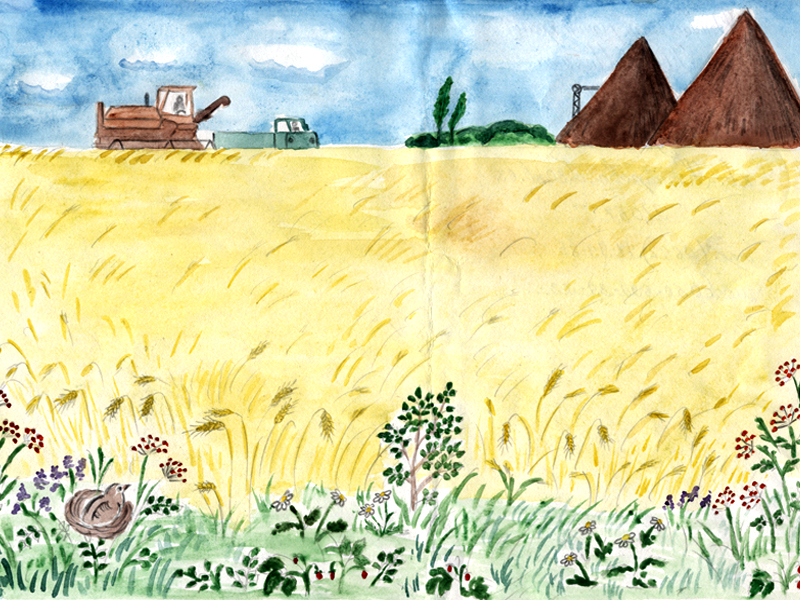 Дзержинський міський відділ освіти
Загальноосвітня школа-інтернат І-ІІІ ступенів 
Дзержинської міської ради Донецької області
Евристична бесіда
Ярмоленко Інна Вячеславівна,
вчитель початкових класів, 
спеціаліст І категорії
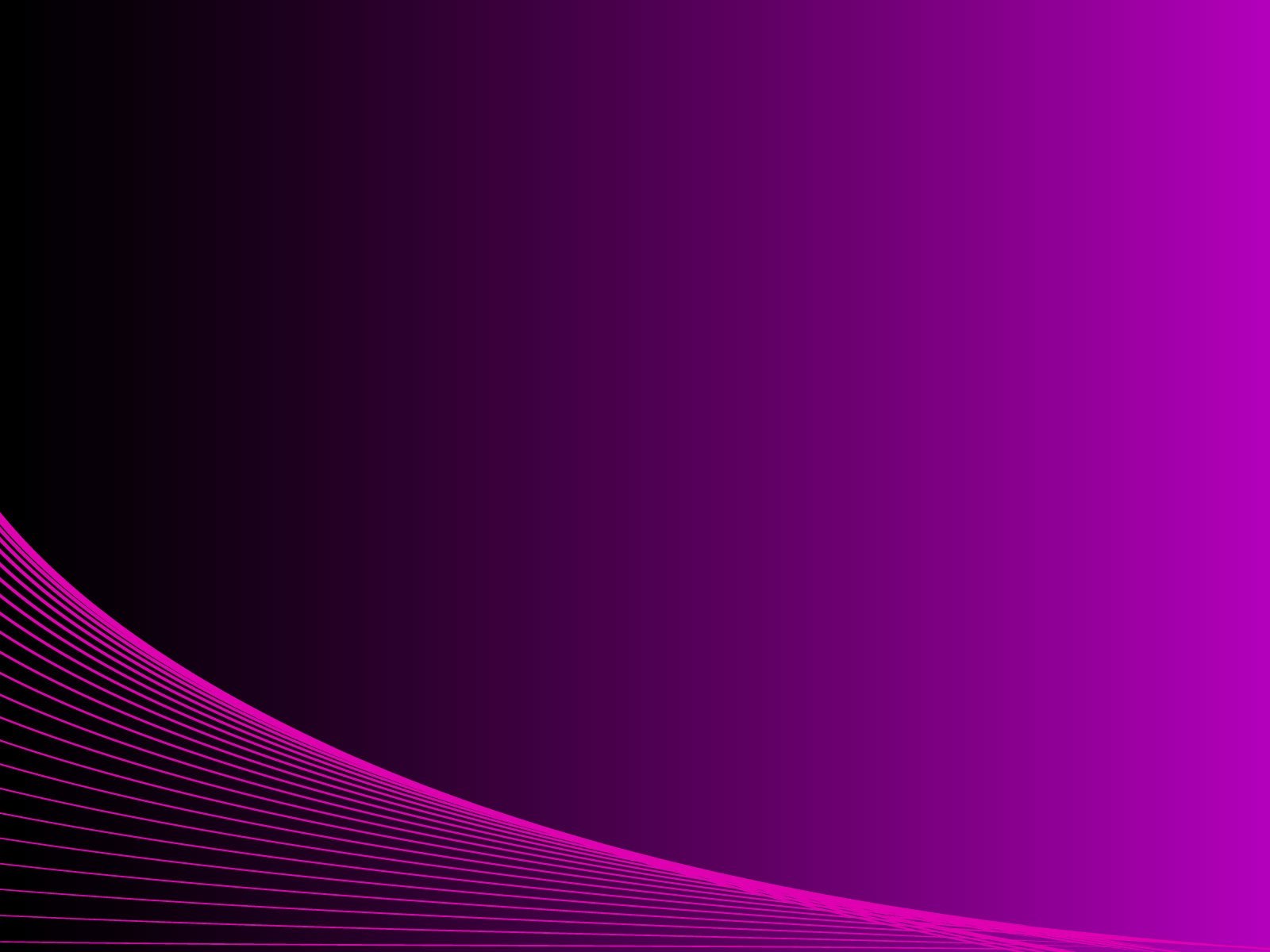 Чим 
славиться 
наш рідний край?
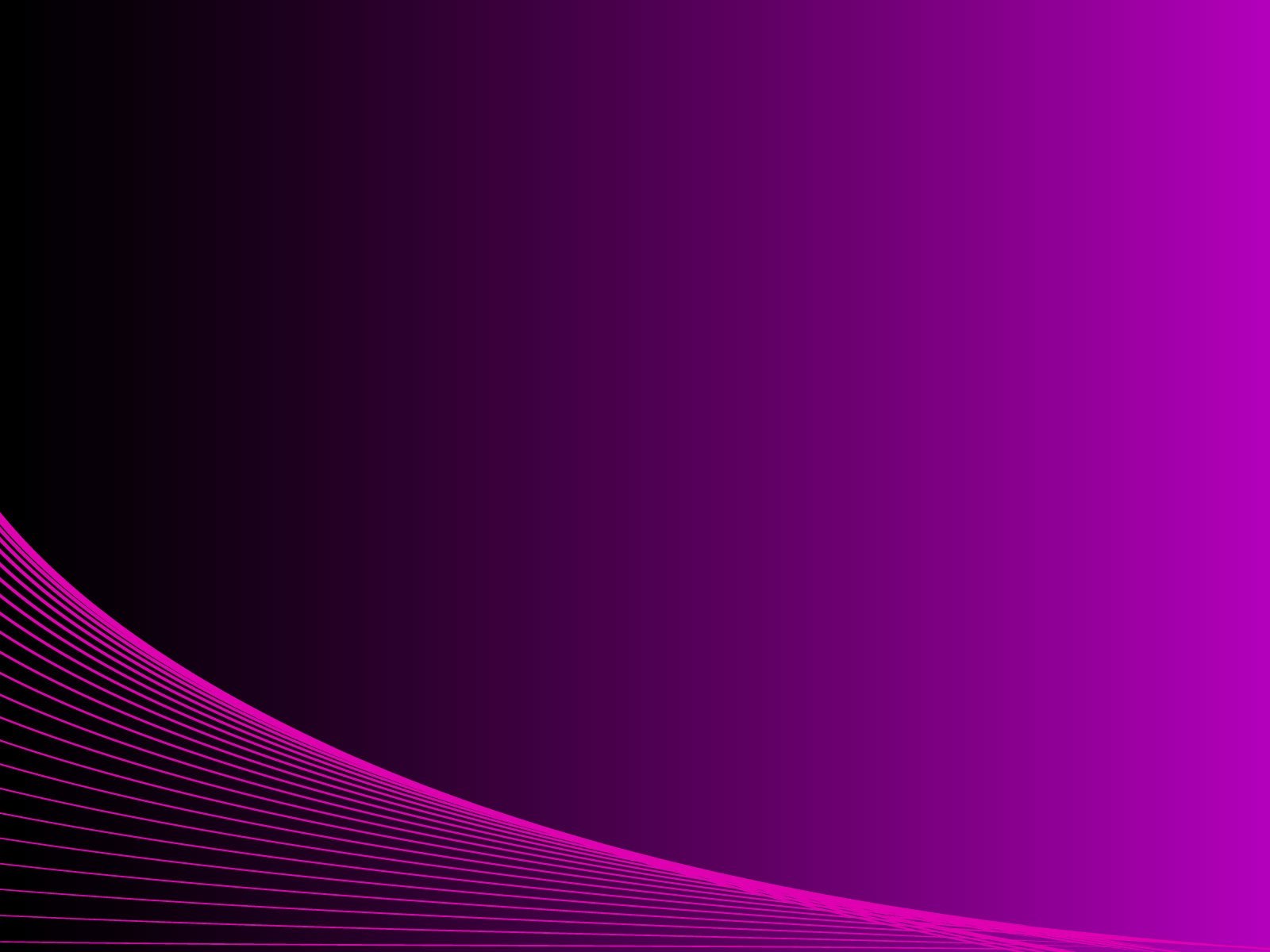 Які професії цінуються на Донбасі?
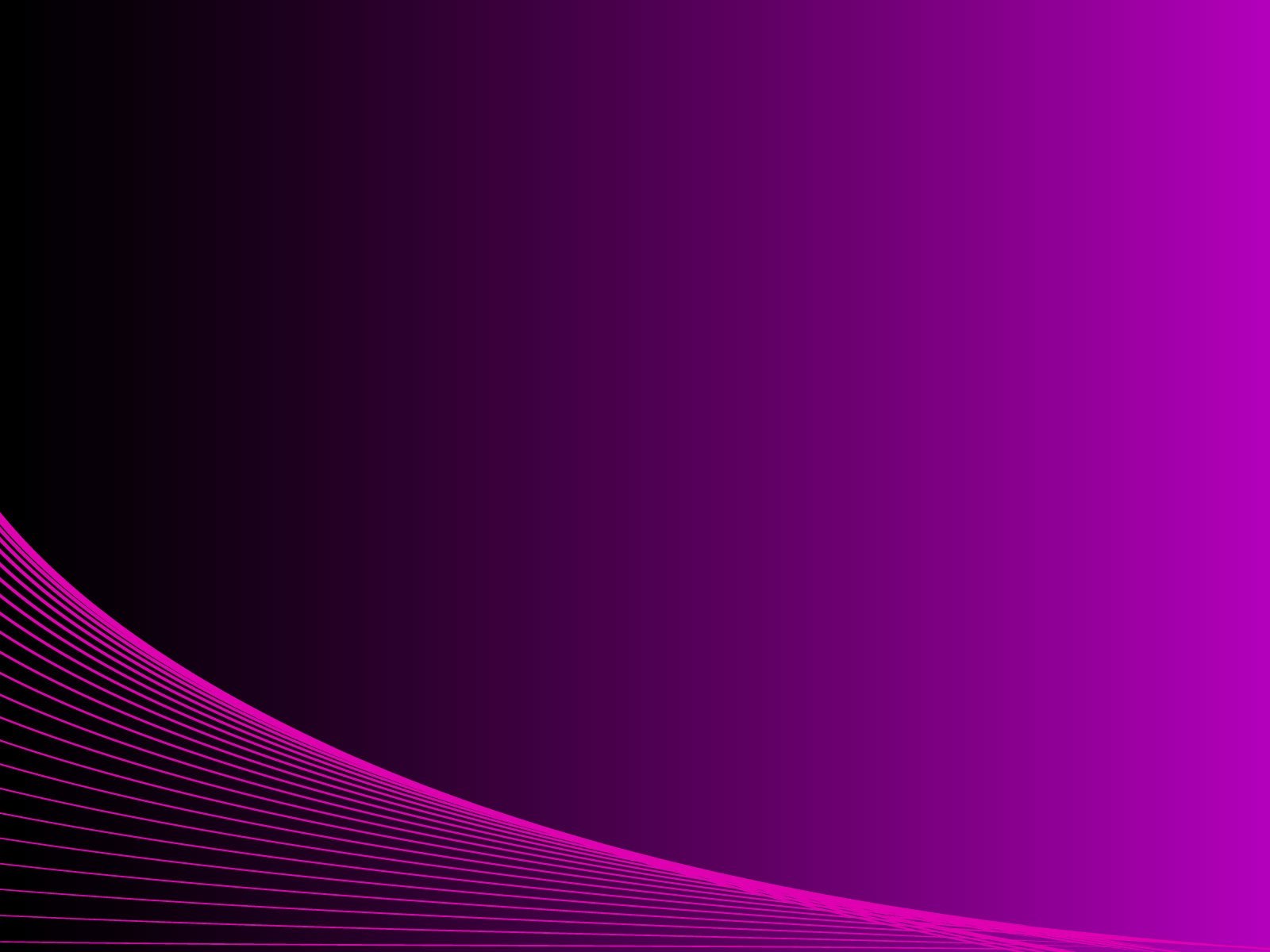 Ким 
працюють 
ваші батьки?
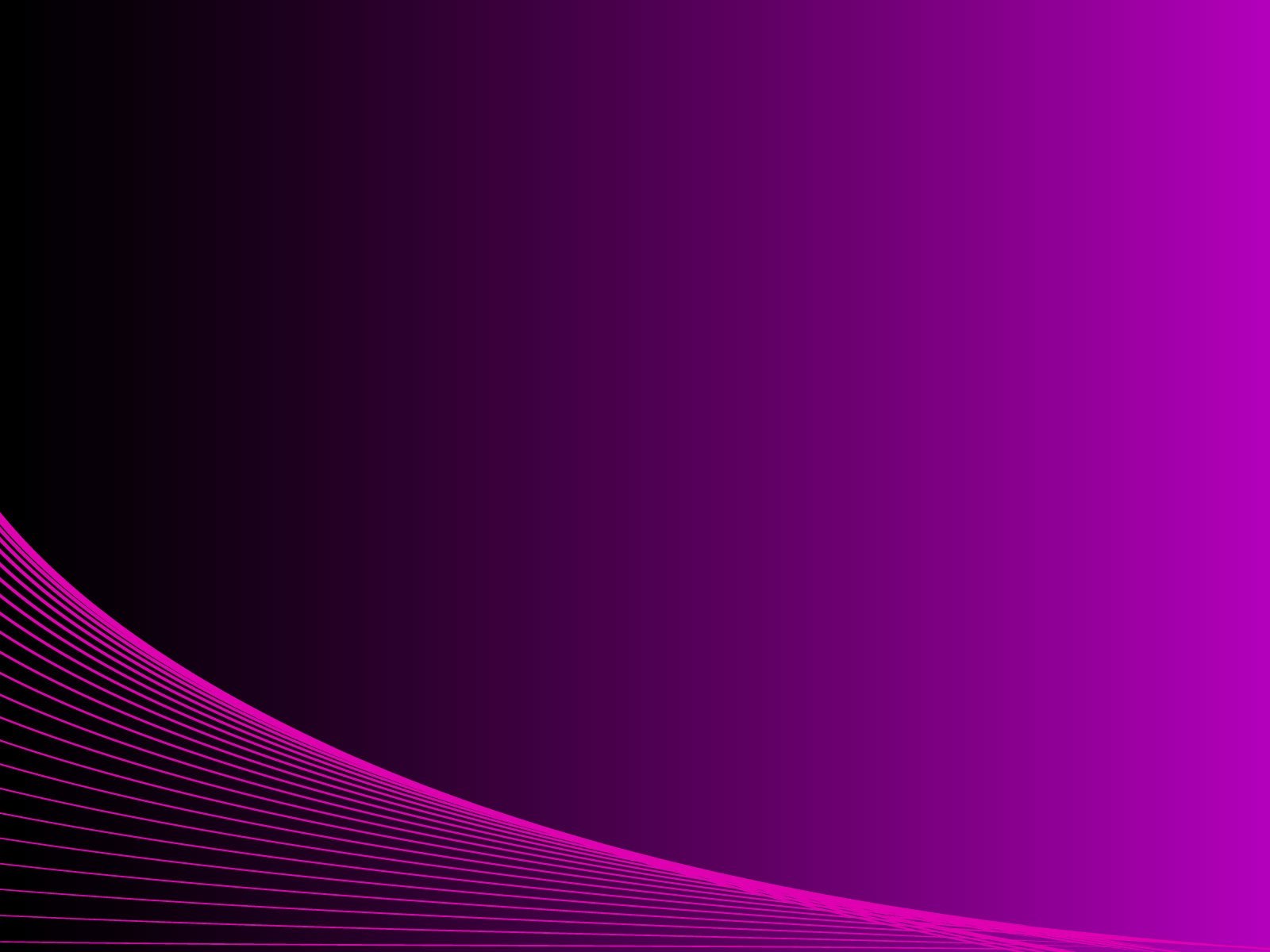 Якою професією ви хочете оволодіти, ким мрієте стати ?
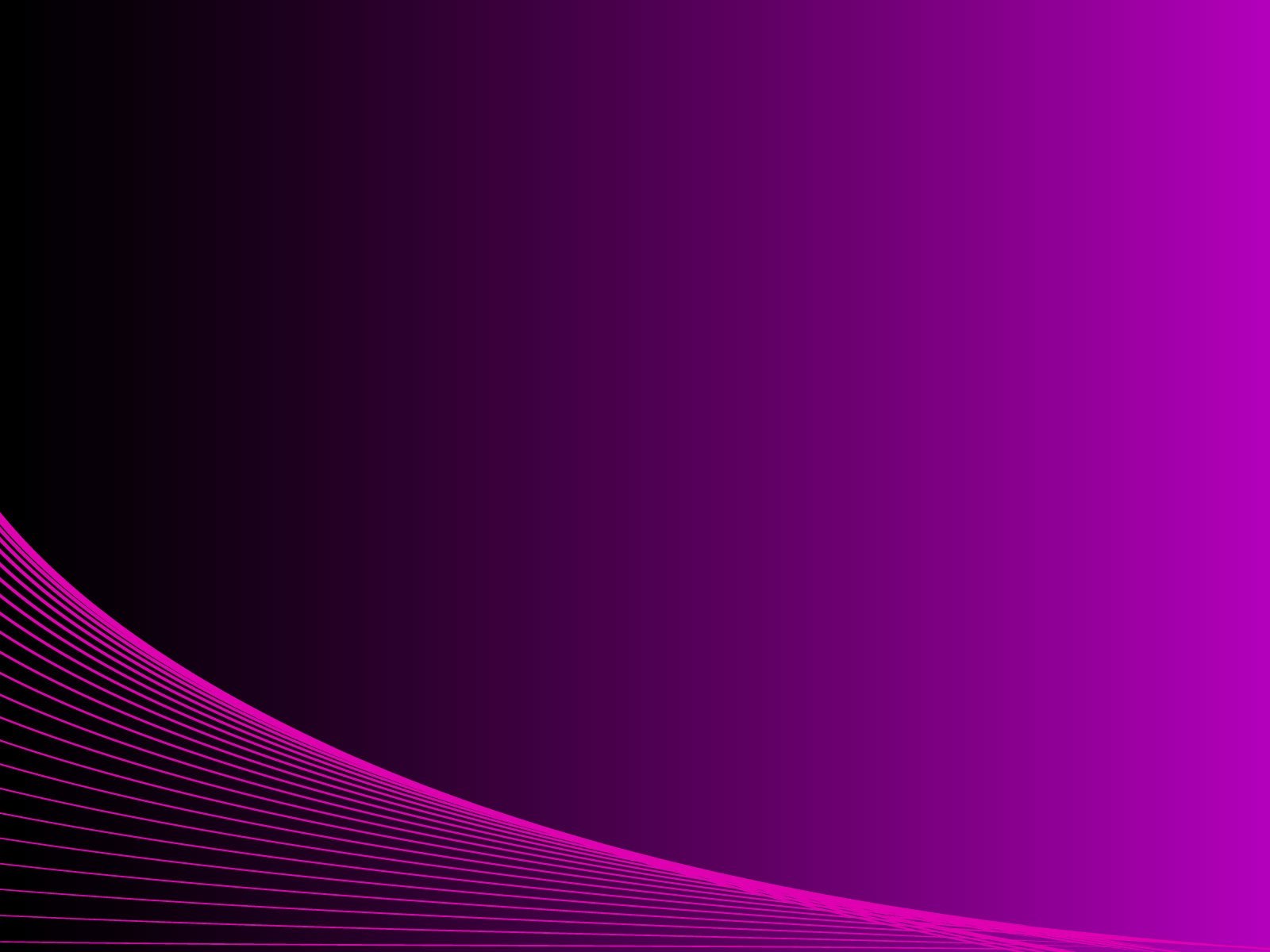 Чи маєте намір залишитися в м.Дзержинську?